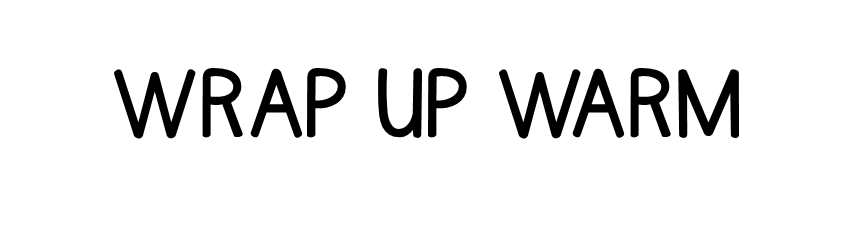 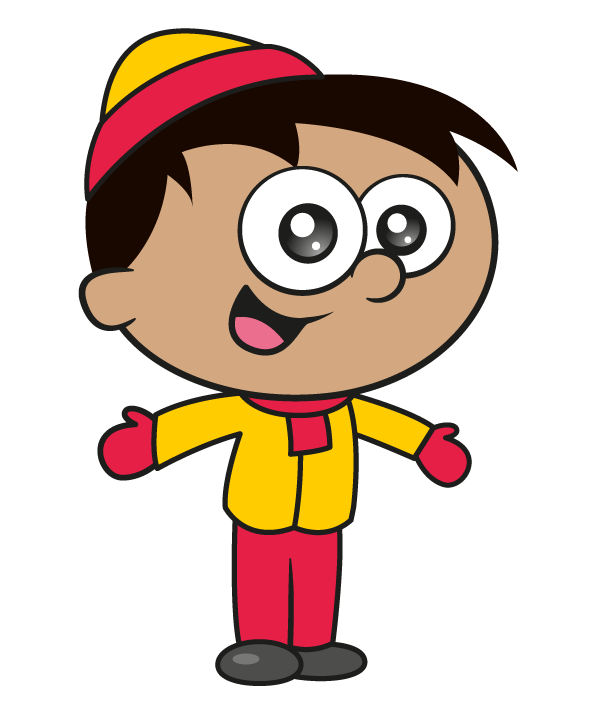 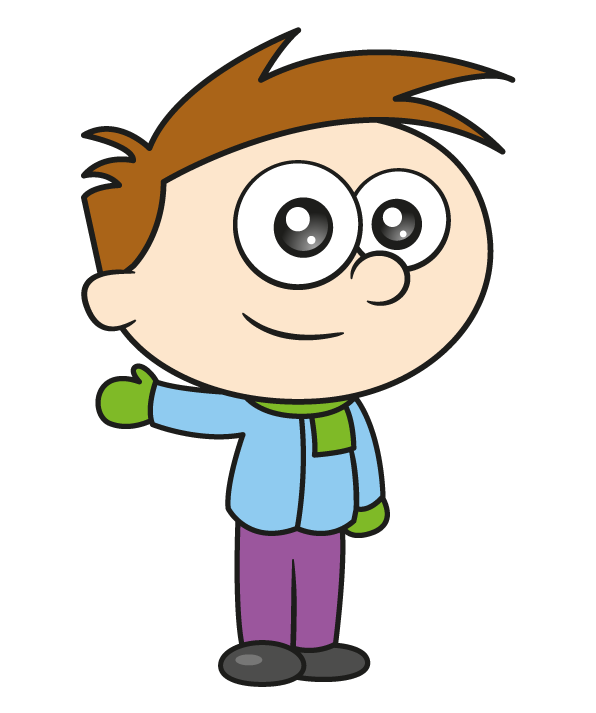 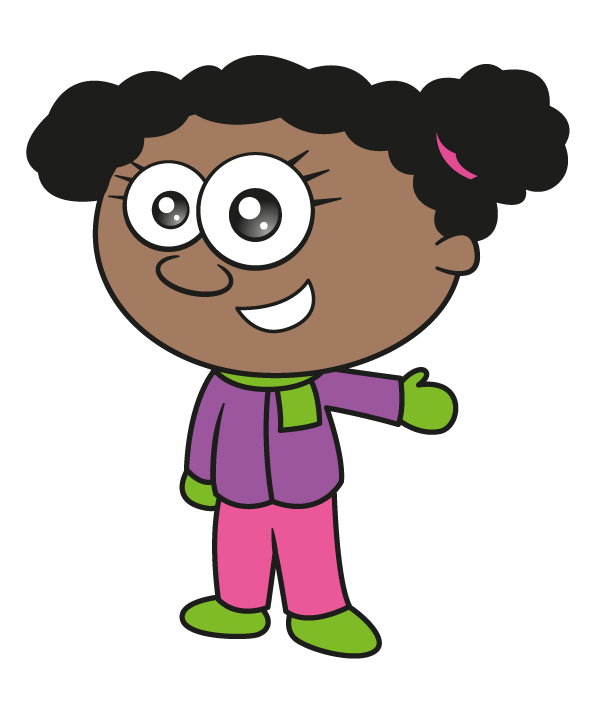 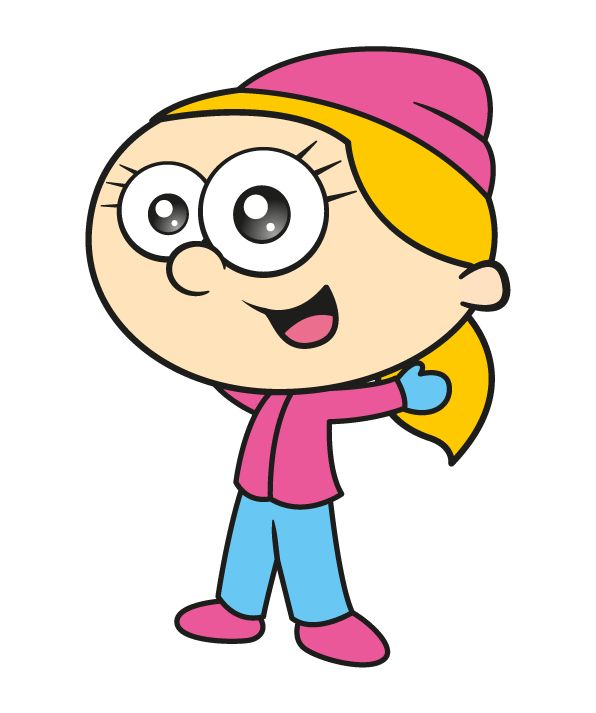 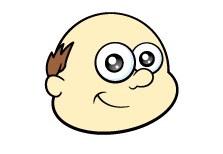 Mr Rose is knitting scarves.
He makes sections of different colours.
Each section is 8 cm long.
8 cm
How long is a scarf with 6 panels?
A second scarf is 96 cm long. 
How many 8 cm panels does it have?
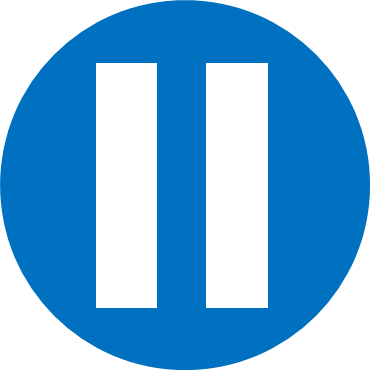 Have a think
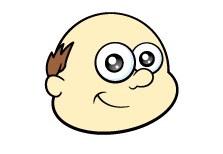 Mr Rose is knitting scarves.
He makes sections of different colours.
Each section is 8 cm long.
8 cm
8 cm
8 cm
8 cm
8 cm
8 cm
How long is a scarf with 6 panels?
The scarf is 48 cm long.
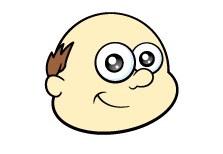 8 cm
A scarf is 96 cm long. How many 8 cm panels does it have?
12 panels
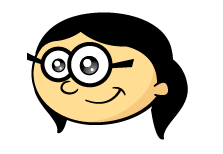 0
8
16
24
32
48
56
64
72
80
88
96
40
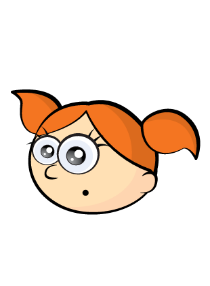 0
80
88
96
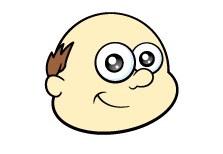 8 cm
Mr Rose knits a scarf which is longer than 50 cm but shorter than 90 cm.
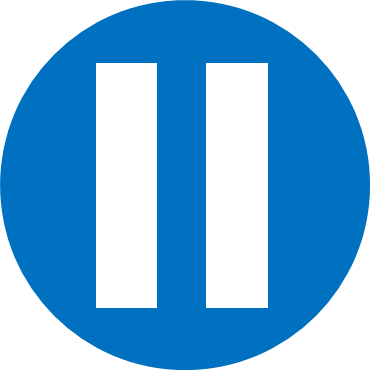 Have a think
How long could his scarf be?
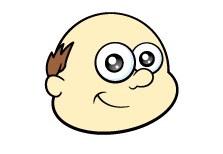 Mr Rose knits a new scarf using 
panels of 4 cm and panels of 8 cm. 






The scarf measures 44 cm.

How many of each panel could he have used?
4 cm
8 cm
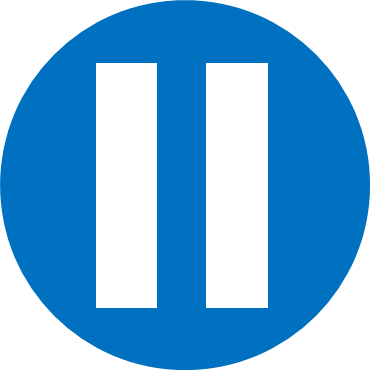 Have a think
44 cm
Mr Rose has 3 pairs of gloves.
He gets ready in a hurry and pulls on 
the first two gloves he finds.


On Monday he wears 


On Tuesday he wears 

How many different combinations of gloves could he wear?
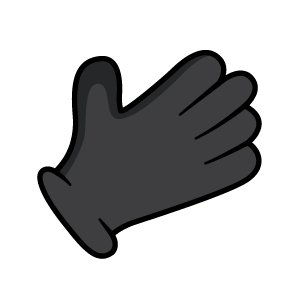 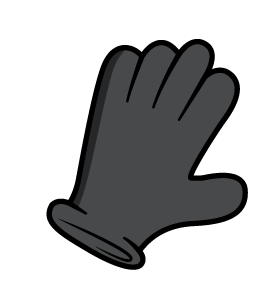 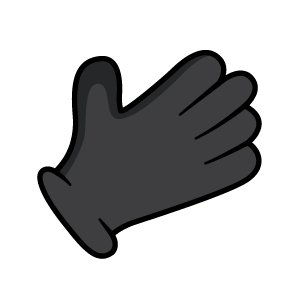 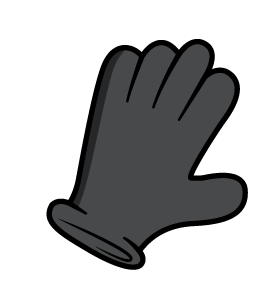 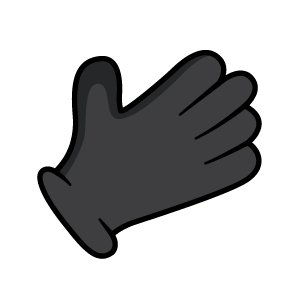 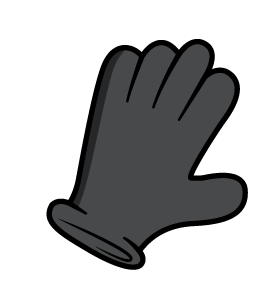 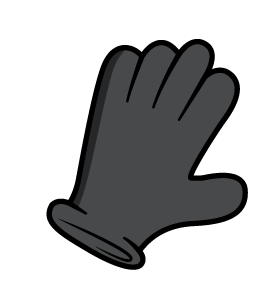 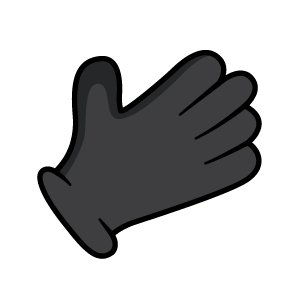 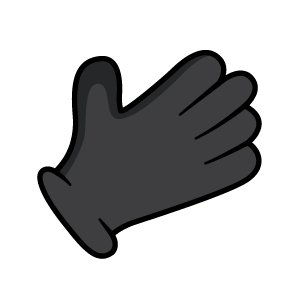 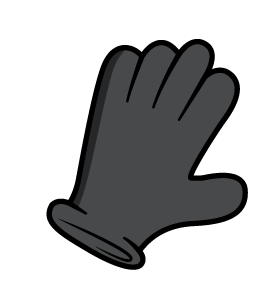 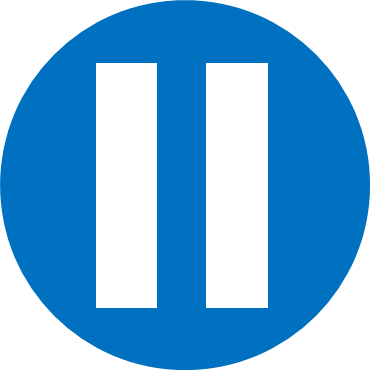 Have a think
How many different combinations of gloves could he wear?
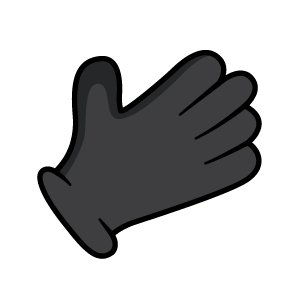 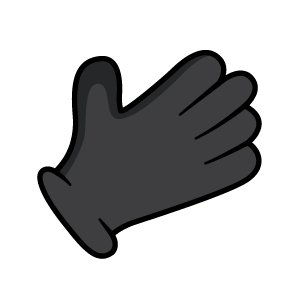 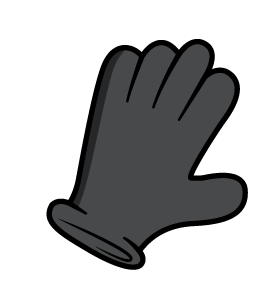 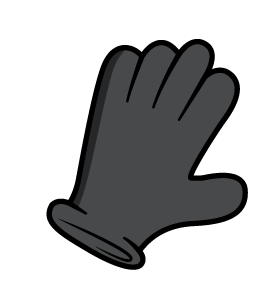 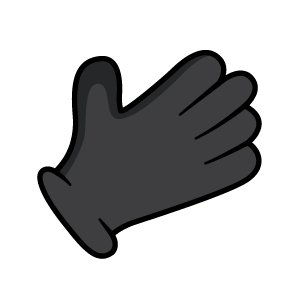 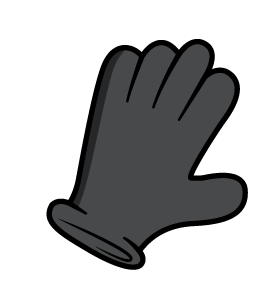 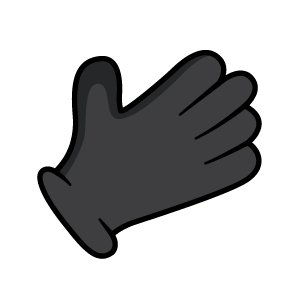 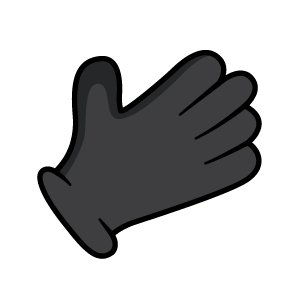 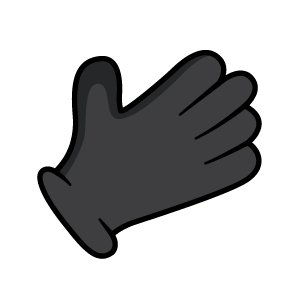 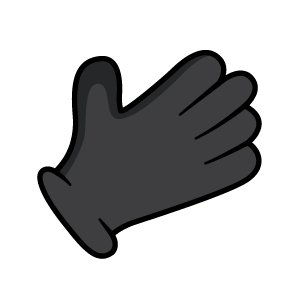 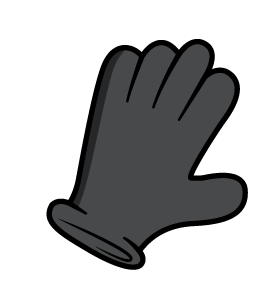 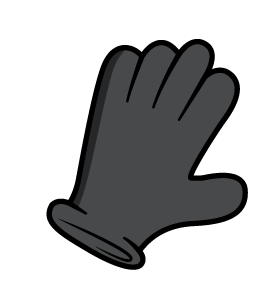 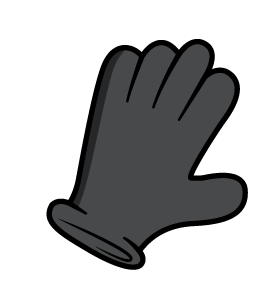 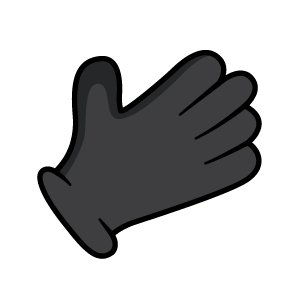 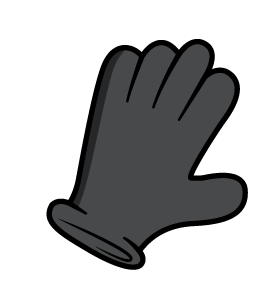 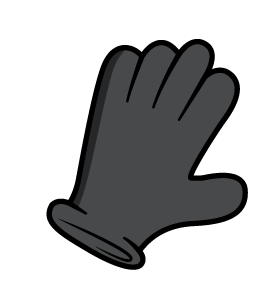 What if Mr Rose had 4 pairs of gloves?
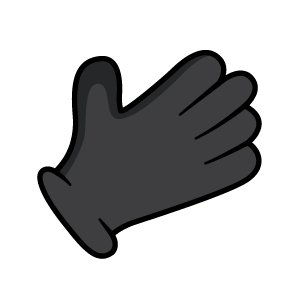 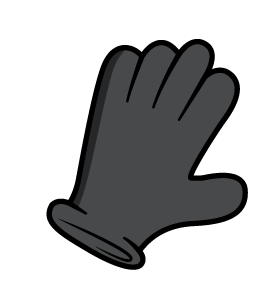 Mo has 4 jumpers. 
He always wears them in the same order.
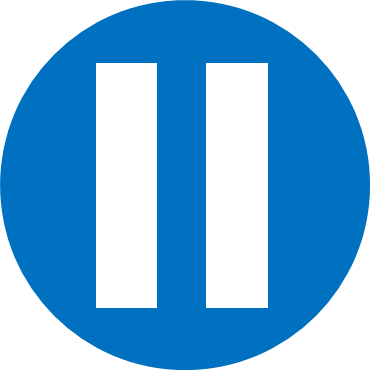 Have a think
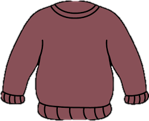 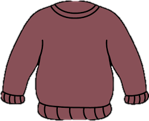 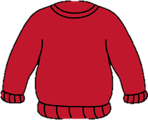 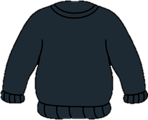 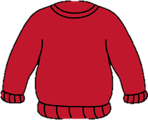 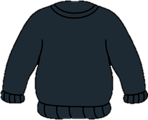 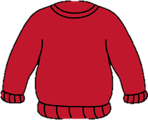 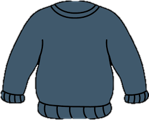 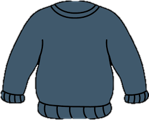 Mo has 3 hats. He wears them in the same order too.
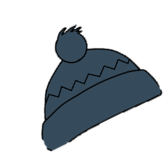 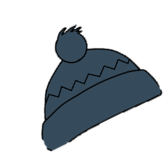 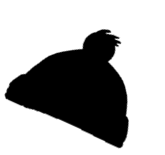 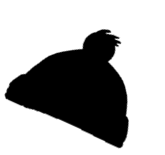 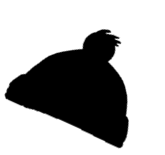 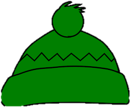 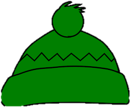 On 1st December he wears his red jumper and black hat. When will he next wear them both together again?
On 1st December he wears his red jumper and black hat. When will he next wear them both together again?
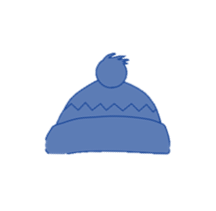 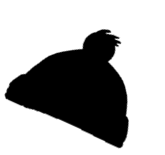 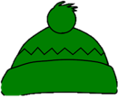 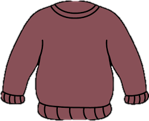 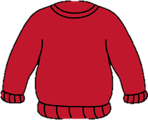 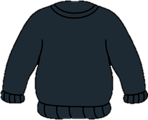 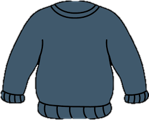 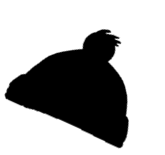 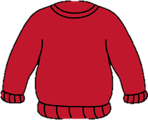 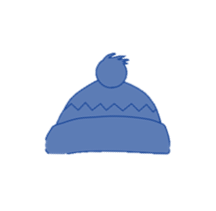 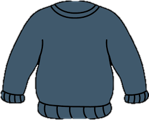 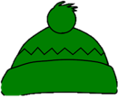 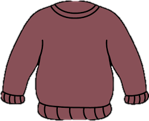 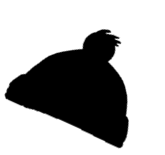 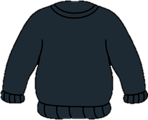 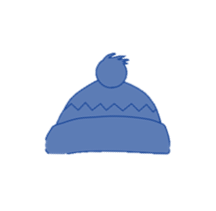 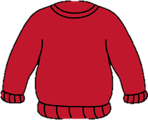 Will this happen again in December?
What if Mo had 5 jumpers?